2018
创视小组主页设计工作汇报
chuangshixiaozuzhuyeshejigongzuohuibao
汇报人：王基跃
CONTENT
前期准备
交谈过程
交谈结果
1
2
3
总结
4
壹
前期准备
PREVIOUS PREARATION
前期的第一版刚刚做好，我们是非常绝望的。因为整体水平有待提高，每个人的
  作品都问题很大，比如一些偏离艺校设计风格方面，主页设置也都奇形异状；都
  是大些的让人夸张不已。所以我们开始了不停的修改来完善我们的不足，以滴水
   绘江河，才能达到预期效果。
经过了一周不停的修改，我们小组众志蓬勃的努力，在主页的设计上有了一定的
   质的提升，经过三版的主页设计我们拿出可能还算满意的效果，随后再提前几天
   预约了老板进行主页的商谈。
贰
交谈过程
在周五的时候我们约老板周一商谈，但周一又有事推脱了。

随后我们又约了老板周二商谈，一点左右出发；等到了三点左右，
期间有联系老板但未果，最后老板说钥匙掉了，找了一个多小时；
所以我们只能微信商谈。
1
主页不足
2
交谈合照
3
确定修改
THE HOME PAGE IS INSUFFICIENT
整体质感偏低，banner设计不够凸显主题，文字设计不够新颖。
各方面设计色彩比较平淡无奇，太商业化了，要求多卡通画，展现出我们网站的主题是个艺校， 主要针对一些幼龄儿童进行培训。
栏目方面文字展示凸显主题。
TALK TO PHOTOGRAPH
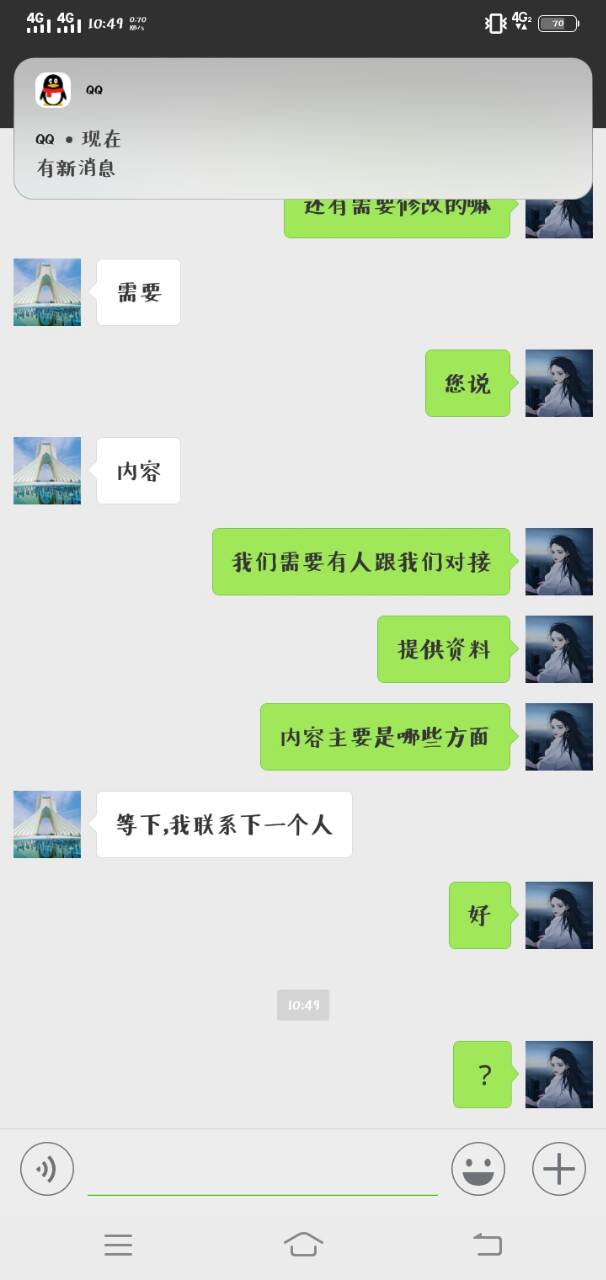 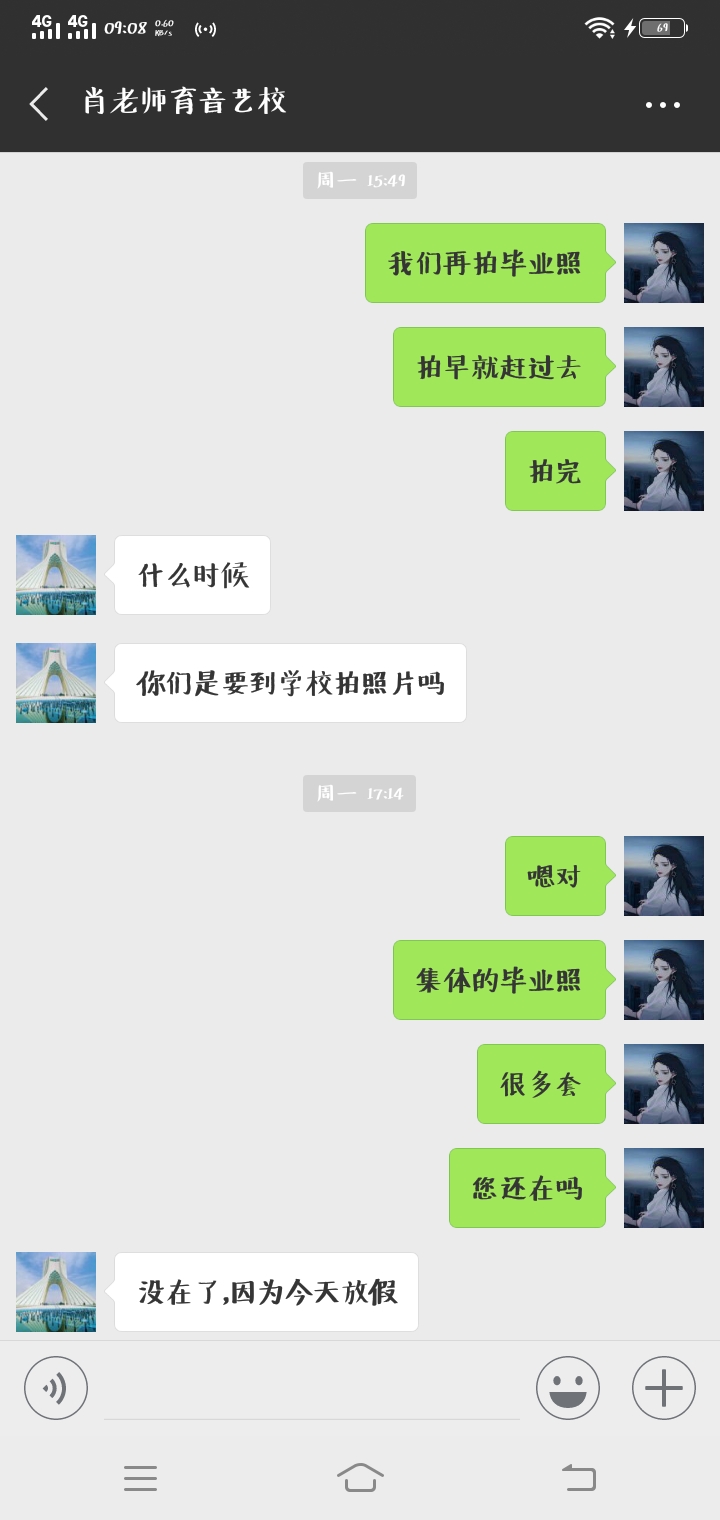 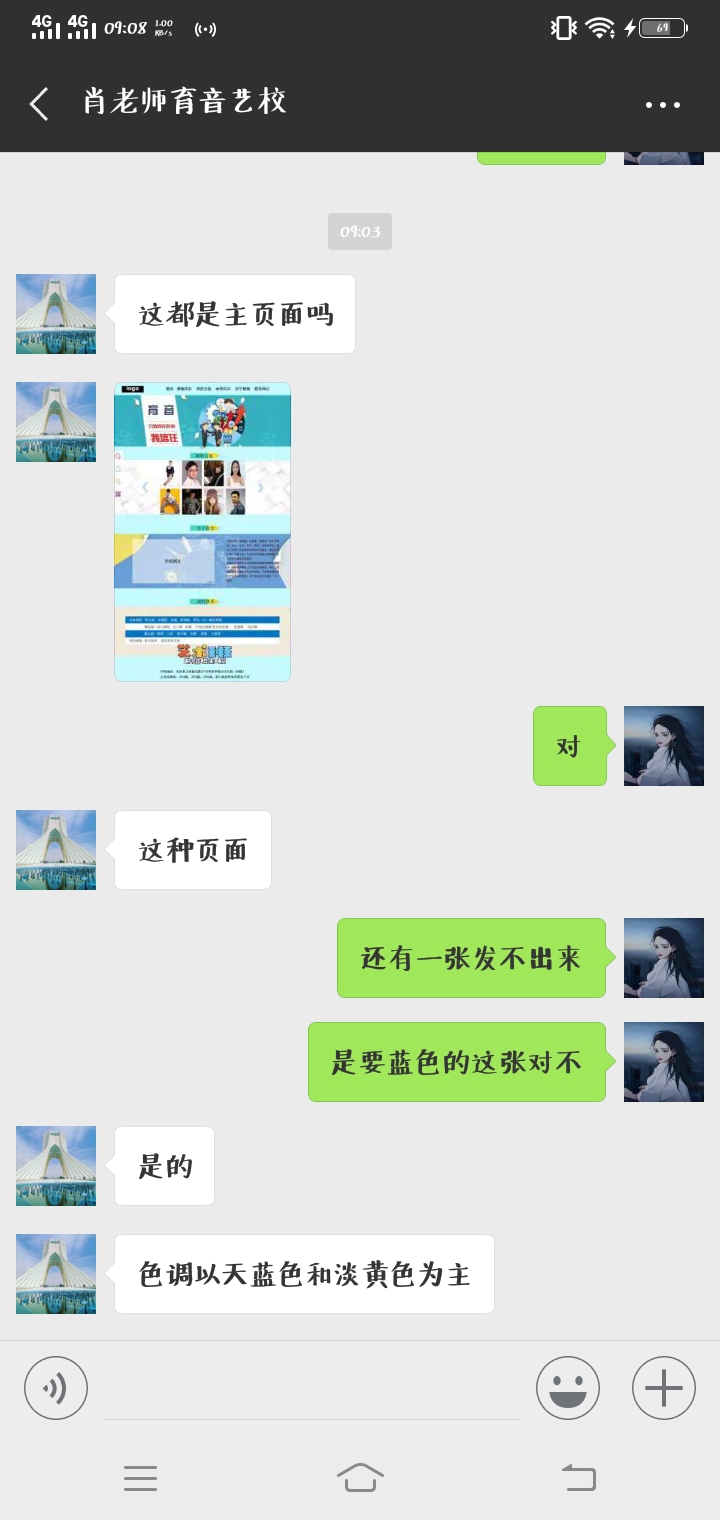 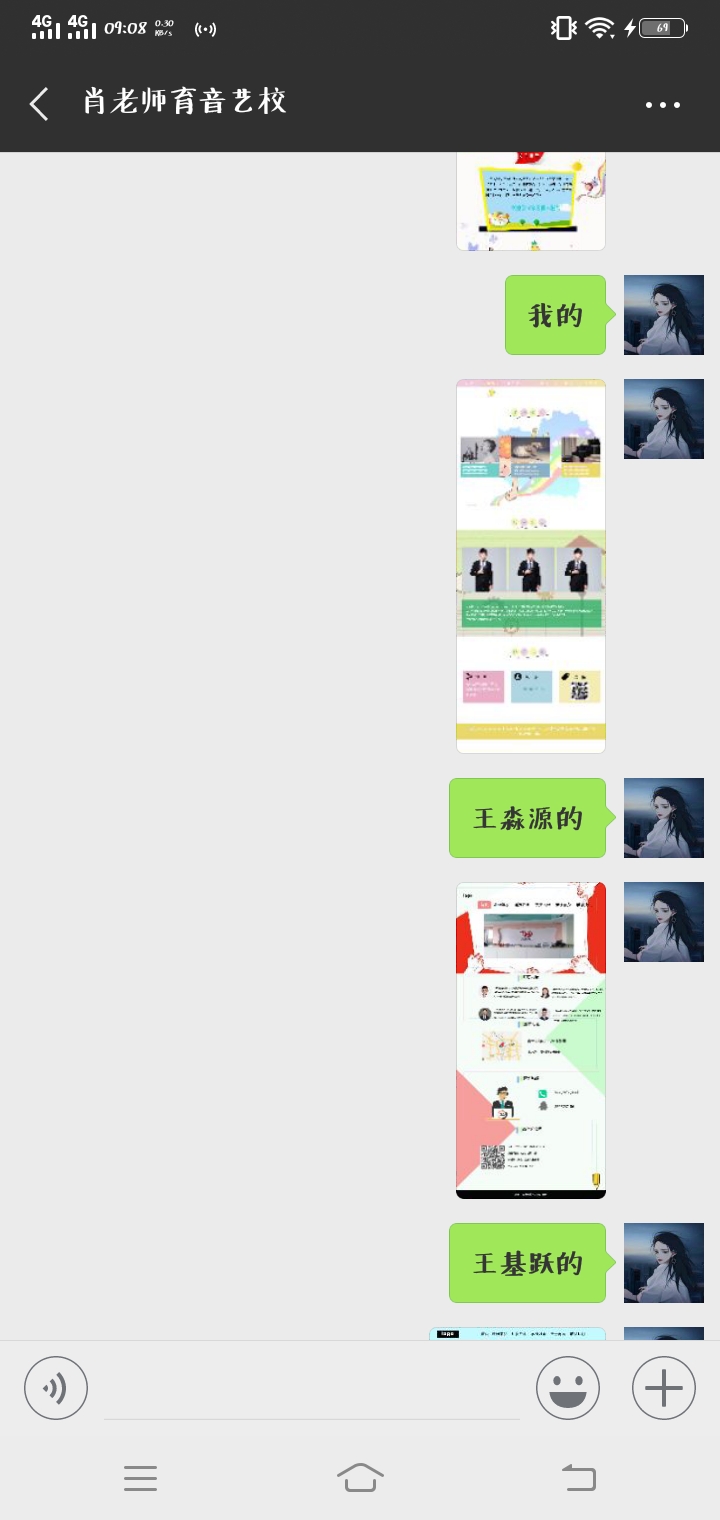 左边就是微信商谈的一些内容
CONFIRM MODIFICATION
经过老板的一些意见，我们即将进行小部分修改和图文的修饰。
Lorem ipsum dolor
叁
交谈结果
成功
因无法进行面谈，仅仅微信上的交谈也是远远不够的，无法完整的展示我们自己的作品。

最后老板选定了董涵的作品让我们来开展接下来的设计。
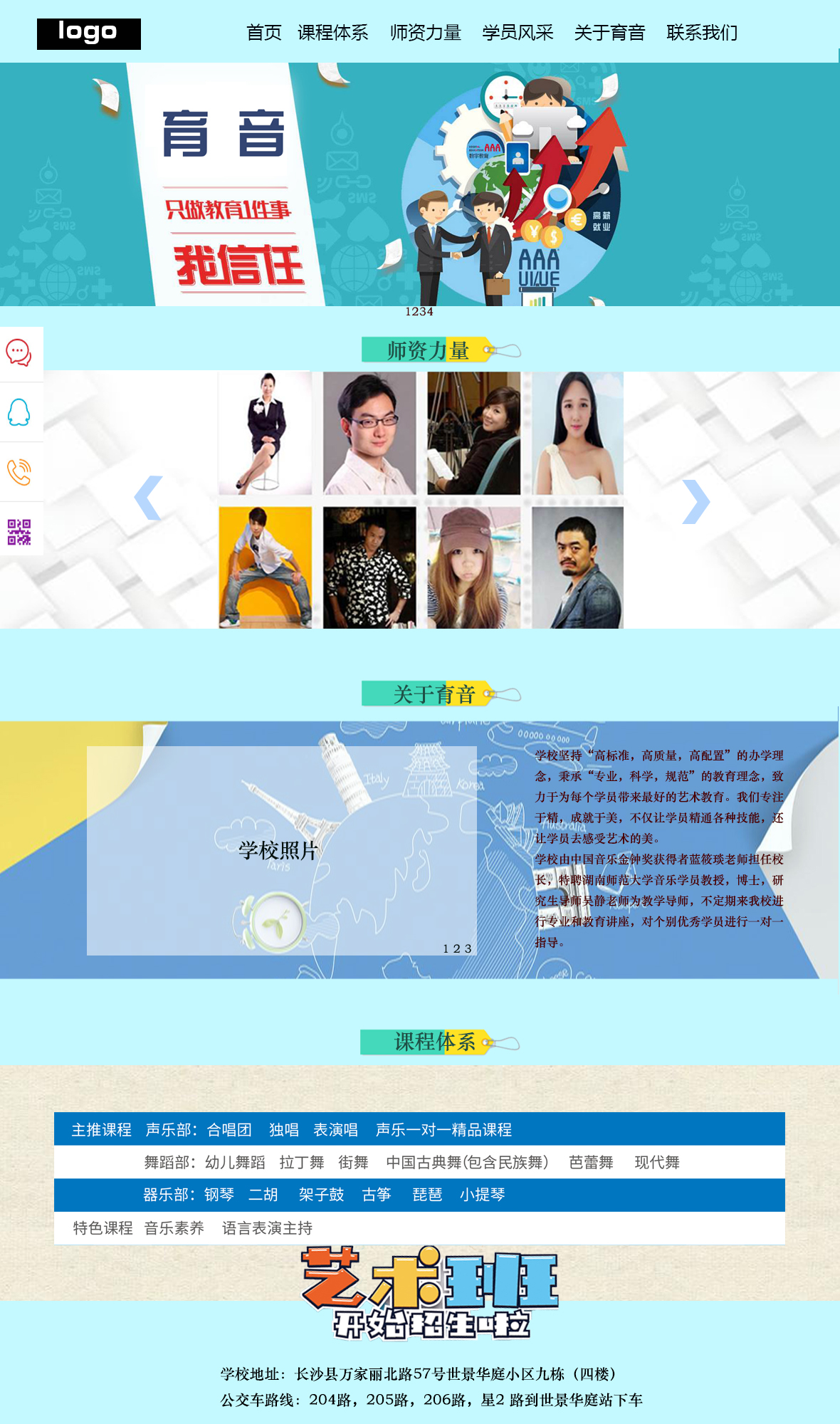 定稿作品：
肆
总结
工作方面不足较多，需要不断完善。


只有不断的修改才能到达预期效果，得到提升。


面对面的交谈比冷冰冰的手机交流来的更加暖人心意。
2018
感谢您的聆听与观看